Zero Textbook Cost Collaboration Cohorts
Revised February 1, 2024. This work is licensed under a Creative Commons Attribution 4.0 International License. 
Attribute this slide deck as: "Zero Textbook Cost Collaboration Cohorts" by ASCCC OERI is licensed under CC BY 4.0.
ZTC Collaboration Cohorts – Event Description
In anticipation of the November 15 deadline for submission of ZTC Acceleration Grant applications, the Chancellor’s Office began discussing the need to establish a process to bring college representatives together to avoid duplication of effort. What is a Collaboration Cohort, which disciplines will be collaborating within cohorts, and what is expected of participating colleges? Join us for an overview of all that we know about this process – and to ask your questions.
Webinar 10:30 am – 11:30 am (archived)
ZTC Collaboration Cohort Office Hour 11:30 am – 12:30 pm
Presenters
Chad Funk
Program Specialist, Equitable Student Learning, Experience and Impact Office Educational Services and Support Division, California Community Colleges Chancellor’s Office
Michelle Pilati
Project Director, Academic Senate for California Community Colleges Open Educational Resources Initiative
Overview
Background
Where’s the money?
Collaboration Cohorts – Who, what, and why?
Collaboration Cohorts - Timelines
Challenges
When can we get more money?
Background
$115 Million to the California Community Colleges
ZTC Planning Grants (Formerly Phase 1); $20,000 disbursed to all degree-granting colleges.
ZTC Implementation Grants (Formerly Phase 3): $180,000 disbursed to all degree-granting colleges.
ZTC Acceleration Grants (Formerly Phase 2): A competitive funding phase, providing “up to $200,000 for each degree development and implemented.”
“Degree” = associate degrees and career technical education (CTE) certificates of achievement (CoA)
[Speaker Notes: Reference - https://asccc-oeri.org/wp-content/uploads/2023/05/ZTC-Program-Overview-OERI-5-8-23.pdf]
ZTC Acceleration Grants
Announced in August of 2023
Initial application deadline – September 15, 2023
Proposals presumed non-duplicative awarded funds promptly
Others delayed and “cohorted”
Secondary application deadline – November 15, 2023
Proposals presumed non-duplicative approved for funding
Others delayed and “cohorted”
Approximately 25/115 did not submit any applications
Funded after November 15 – Funds to be received at P1
$25,000 to each college per cohort pathway to be disbursed at P1
$25,000 per pathway at P1
What and when is “P1”?
How will we know when we have received the funds?
How will multi-college districts know how the funds are to be divided among the colleges?
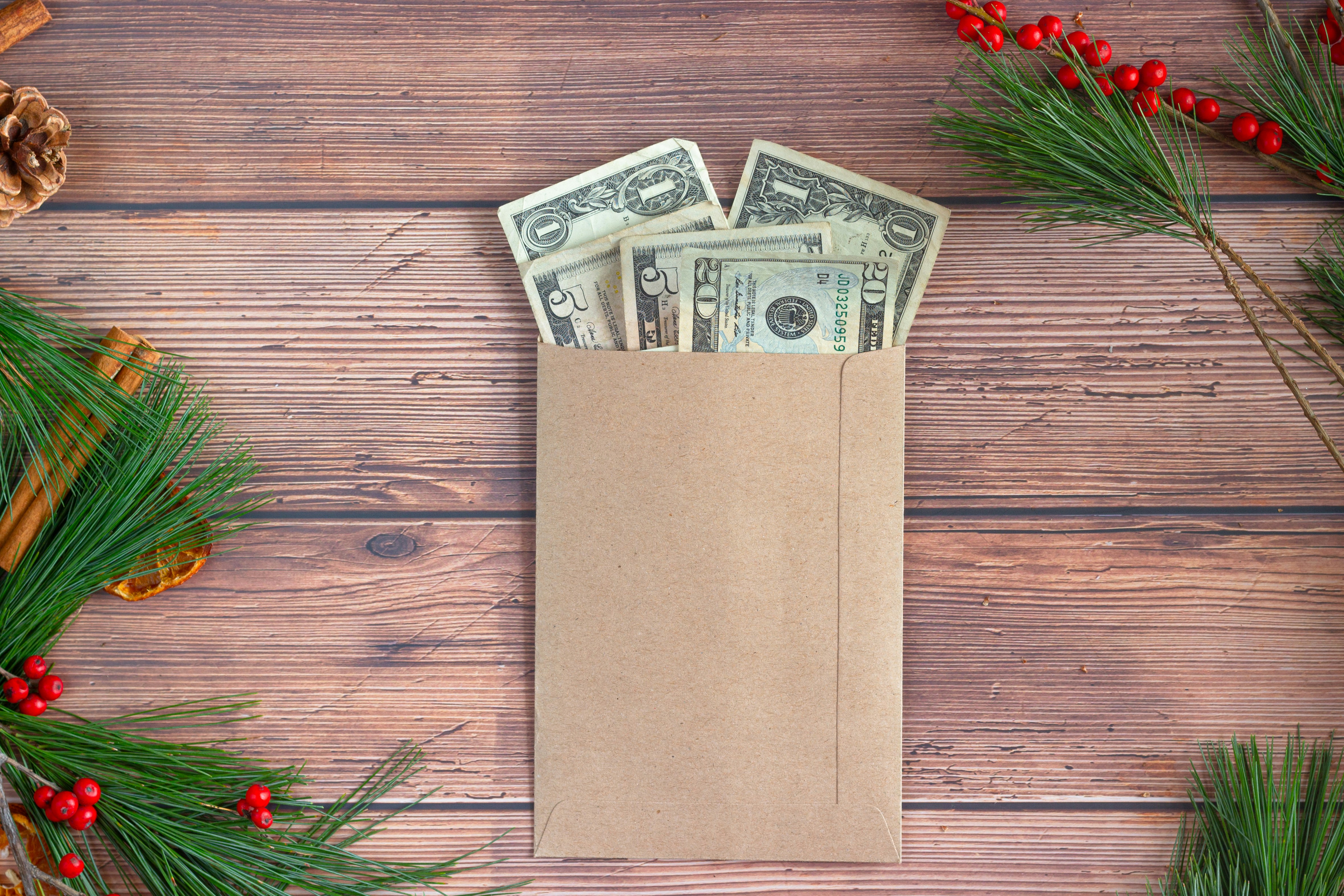 Photo by micheile henderson on Unsplash
Collaboration Cohorts – Who, what, and why?
Who?
Colleges that submitted an application to work on a ZTC pathway that was identified as potentially duplicative of the work of other colleges. 
Twenty-eight cohorts have been established.
Cohorts vary considerably:
Size (number of colleges)
Variety of pathways (ADT, AA, AS, CoA)
Likelihood of being identified as duplicative
Predictable Cohorts (# colleges) (awards)
Administration of Justice (11) [Associate Degrees for Transfer (ADTs), Certificate of Achievement (CoA)]
Anthropology (15) (ADTs)
Biology (6) (ADTs and local degrees)
Business Administration (9) (ADTs, local degrees, CoA)
Child Dev./Early Childhood Education (27) (2 ADTs, local degrees, CoA)
Comm. Studies (19) (ADTs, local degrees, non-CTE CoA)
English (10)
History (17)
Mathematics (17; All ADTs)
Psychology (22)
Sociology (15)
Spanish (11)
[Speaker Notes: Popular – and almost universally available – ADT disciplines.]
Somewhat Less Predictable
Art History (9) (ADTs)
Art (Studio Art) (4)
Chemistry (5) (ADTs, local degrees, non-CTE CoA)
Economics (5)
Elementary Teacher Education (8)
Geography (6)
Geology (6)
Philosophy (4)
Physics (7)
Political Science (10)
[Speaker Notes: Still ADT disciplines]
How did that happen?
Data Science (4)
Film, Television, and Electronic Media // Multimedia (6)
4 FTVE ADT
1 Video Production CoA
1 ? 
Humanities (5)
Journalism (4)
JOUR ADT
Journalism/Blogging CoA
Library Science and Library Technology (5)
Social Work and Human Services (5)
2 SWHS ADT
Human Services Paraprofessional AS
Human Services Worker CoA
1 ?
[Speaker Notes: Note – data has not been received from all participating colleges]
What and why?
Although this process was introduced to prevent the duplication of effort, it also provides a means to: 
ensure the awareness of available OER, 
share OER development plans, and 
identify opportunities for collaboration. 
Participation in a cohort is not a commitment to collaborate, but rather an indication of a willingness to share and learn.
And then….
The outcome of the process would only be a collaboration if representatives from participating colleges agree on a project that would benefit from collaboration. 
Ideally, the cohort process will decrease the work necessary to achieve a ZTC pathway for all who are involved. 
At the conclusion of the cohort process, the OERI will provide a report to the California Community Colleges Chancellor’s Office that will document the work of the cohort, verify the lack of duplicative plans, and/or delineate how duplication will be prevented.
How?
A process document has been drafted – and will be shared shortly. 
Step 1 – Data collection to determine:
What courses in the various pathways are already ZTC?
How did they get to ZTC?
What courses does each college need to get to ZTC to establish their identified ZTC pathway?
How do colleges envision getting to specific courses to ZTC?
Step 2 – Data Analysis and Cohort Action Plan Development
Data analysis will result in:
A comprehensive list of the OER and other resources being used to achieve ZTC. (will require follow-up)
A summary of the courses and resources colleges have reported they need to establish a given ZTC pathway. 
An analysis of where the planned work of the colleges in a cohort appears to be aligned and where it appears to diverge.
A proposed action plan for the cohort. The action plan would address all identified needs – noting where needs are unique to a college and where needs are shared.
Steps 3 and 4
Step 3 – Cohort Action Plan Review
The plan will be developed – based on the available data – and shared with the cohort.
Step 4 – Cohort Action Plan Finalized
Cohort meetings, when warranted, would be scheduled to address elements of the action plan. The finalized Cohort Action Plan would consist of a timeline and schedule for all specified activities. In addition, anticipated deliverables and outcomes would be delineated.
Anticipated Elements of the Cohort Action Plans
Meetings of the cohort.
Resource-specific meetings of interested cohort members.
Further division of the cohort.
Referral of college representative(s) to another cohort. 
Suggested collaborations.
Webinars for resource-sharing.
Additional data collection.
Platform-specific training.
Inclusion, Diversity, Equity, and Anti-Racism training.
Challenges
Missing data.
What is already in use?
What is the anticipated starting point or points if curating/adapting OER?
Ensuring OERI has the right contacts at the colleges.
Have faculty committed to do all the work specified in local college workplans?
One cohort may lead to many sub-cohorts, potentially complicating the conclusion of the work of a cohort.
OERI’s Commitments
Communication and transparency
Recognition of local control, practices, culture, nuances, anomalies, etc.
Efficiency 
Responsiveness
When can we get more money?
Most colleges that received $25,000 for cohort participation had requested more than that to complete their pathway.
Additional funds can be requested at the conclusion of the cohort process. 
Colleges have already submitted program plans in NOVA that provided an original estimate of work.
The estimates were prior to the opportunity to collaborate or glean from other colleges in the cohorts.
Request for additional funds will not be through NOVA.
Requesting Additional Funds
OERI will complete cohort process and identify work remaining for a college in the subject area.
PDF request form of budget and work likely to be available by mid-March. They will be submitted via the Chancellor’s Office ZTC email. ztc@cccco.edu 
There will be a small narrative area and a budget area by expense type (1000, 2000, etc.).
Funding requests will be reviewed to see if they match OERI description of remaining work needed.
Awards will occur with P2 for requests that are submitted in time.
Otherwise, awards will occur at the 2024/2025 advance.
[Speaker Notes: CCCCO ZTC Email - ztc@cccco.edu]
Thanks!
CCCCO ZTC E-Mail 
ztc@cccco.edu
OERI E-Mail
oeri@asccc.org
tinyurl.com/ZTCCohorts
Photo by Thgusstavo Santana from Pexels